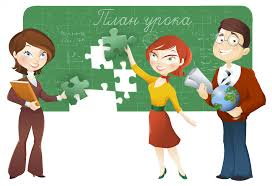 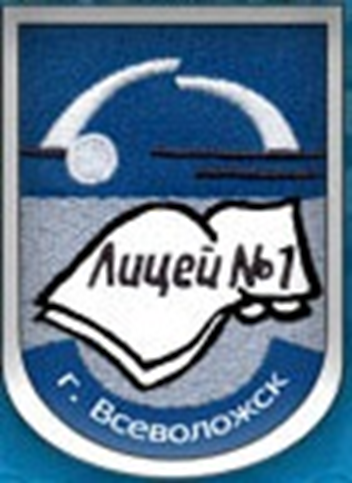 Роль наставничества в профессиональном становлении и развитии молодых педагогов(из опыта работы МОУ «Лицей № 1» г. Всеволожска)
Ермакова Анна Сергеевна,
учитель биологии, куратор инновационной деятельности 
МОУ «Лицей № 1» г.  Всеволожска, к.п.н., доцент
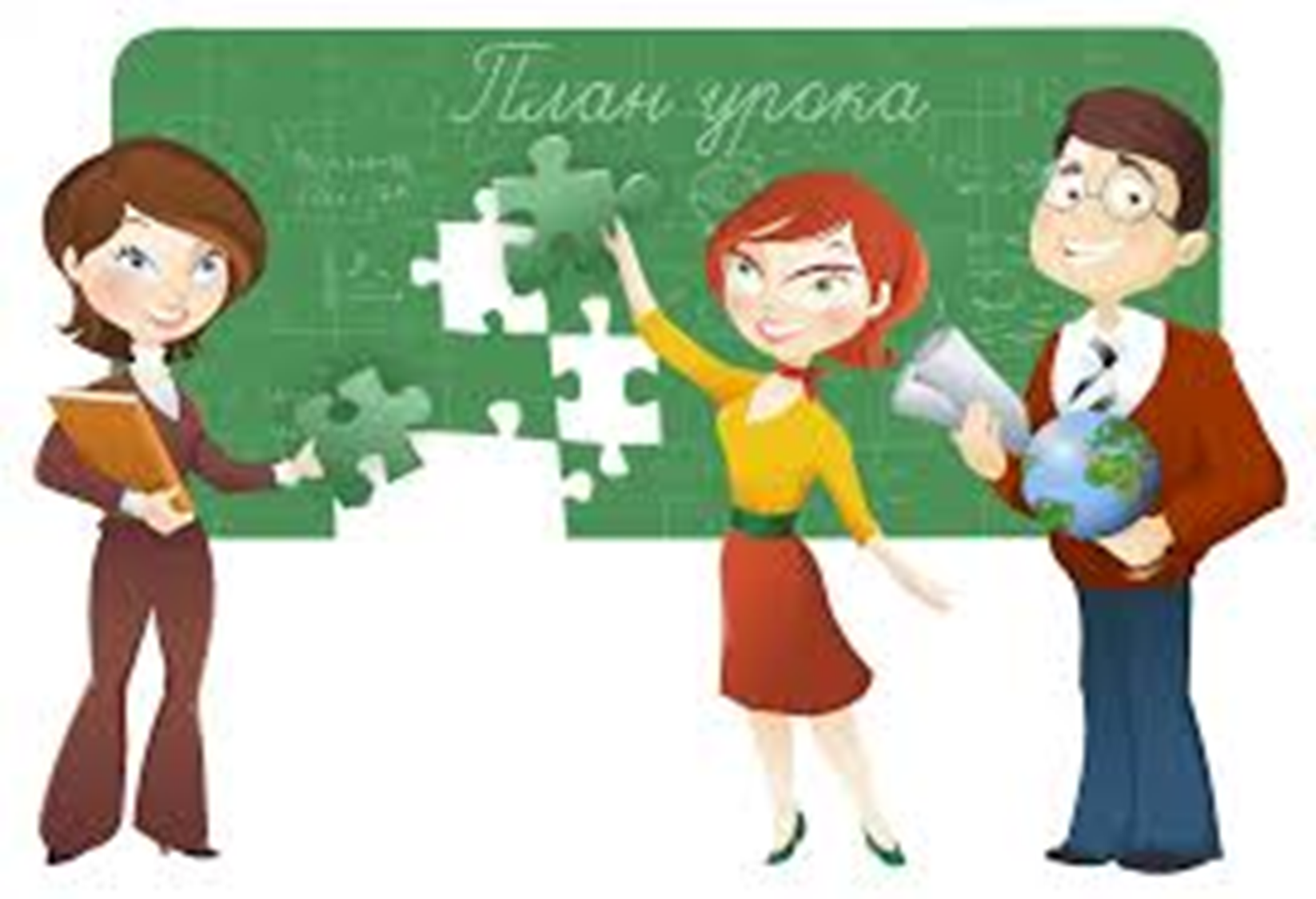 Наставничество – универсальная технология 	передачи опыта, знаний, формирования 	навыков, компетенций, метакомпетенций, 	профессиональных ценностей через 	неформальное взаимообогащающее 	общение, основанное на доверии и 	партнерстве.
Цель и задачи наставничества как формы работы с молодыми специалистами
Цель наставничества:
содействие адаптации молодого специалиста в педагогическом коллективе, его профессиональному росту и развитию
Направления наставнической работы
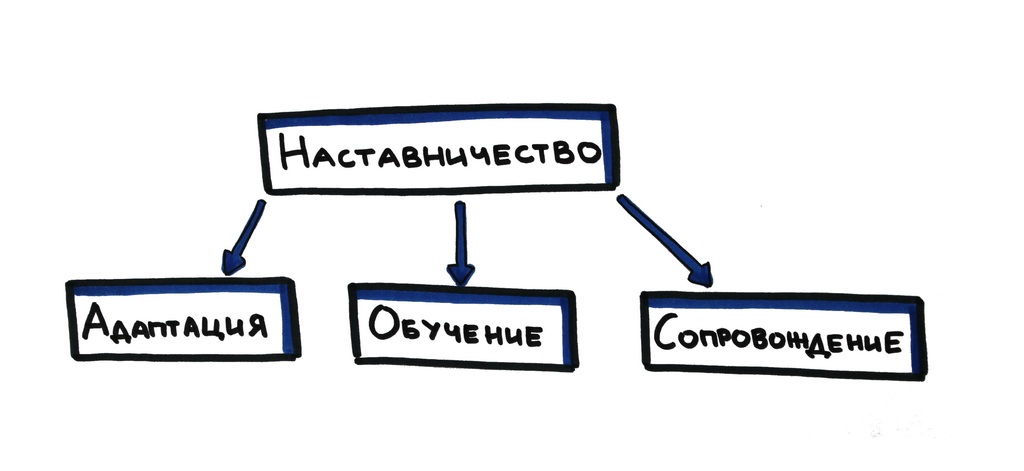 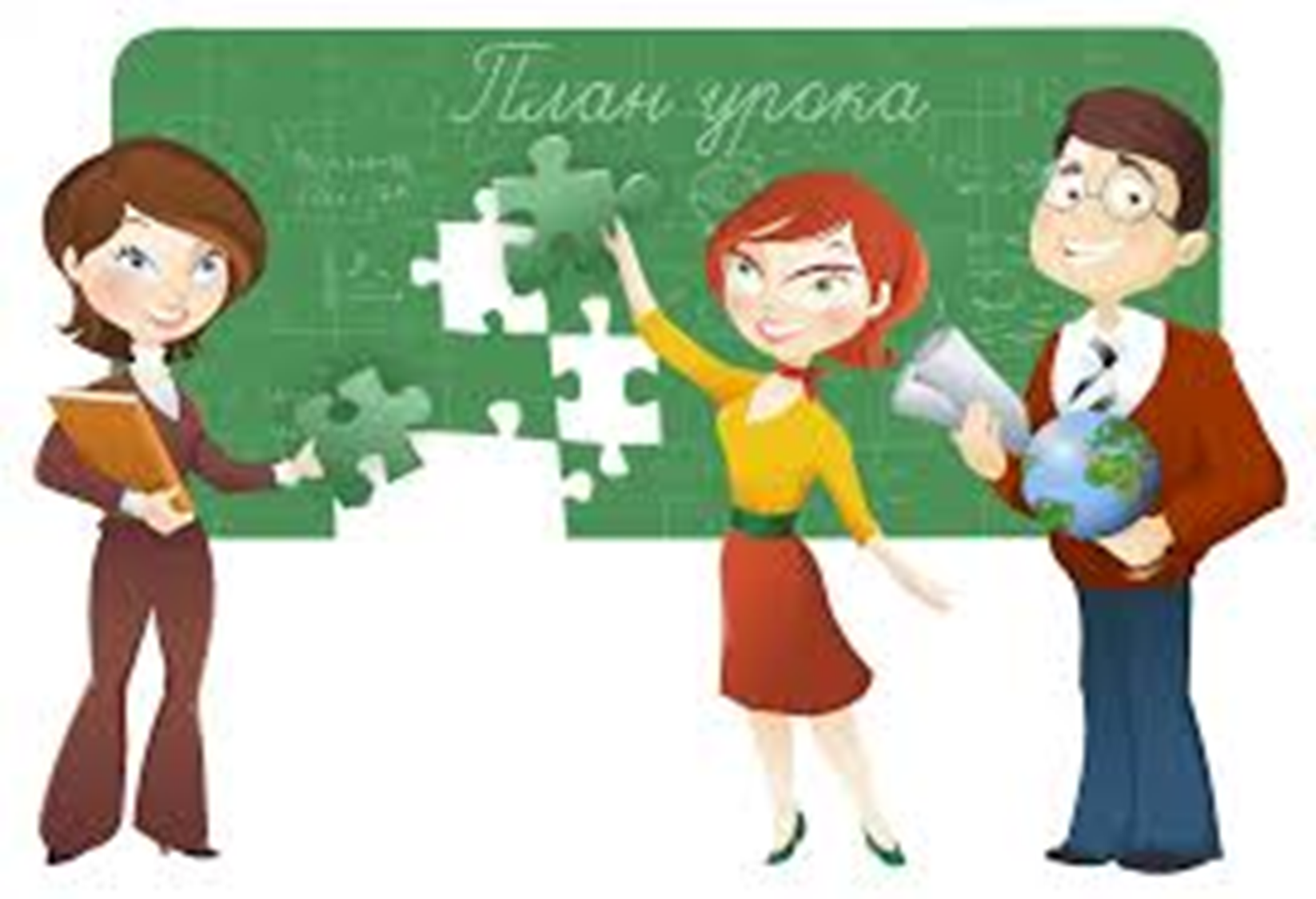 Благодарю за внимание!